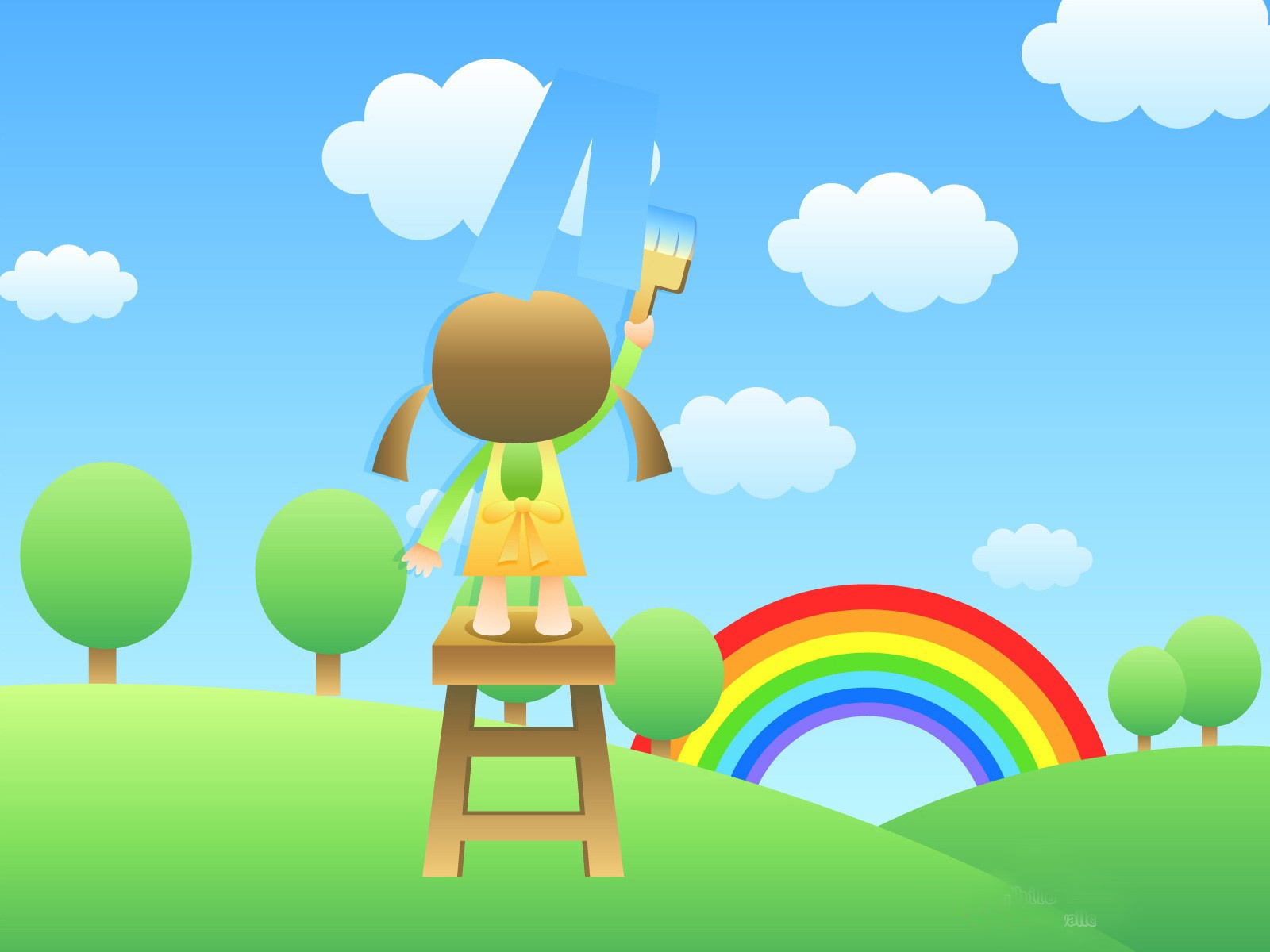 Chào mừng quý thầy cô về dự giờ!
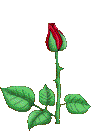 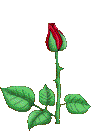 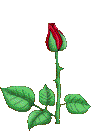 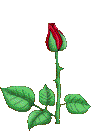 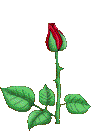 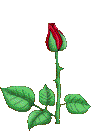 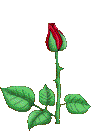 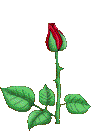 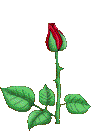 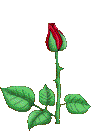 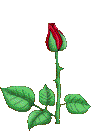 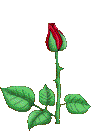 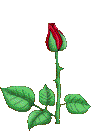 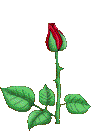 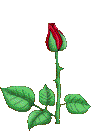 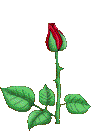 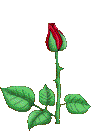 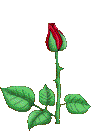 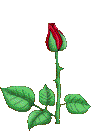 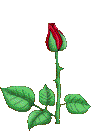 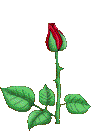 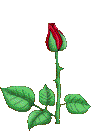 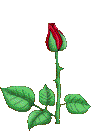 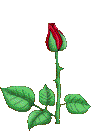 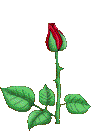 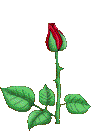 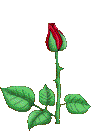 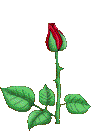 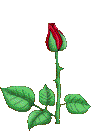 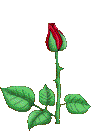 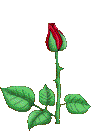 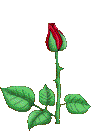 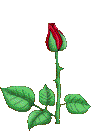 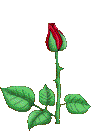 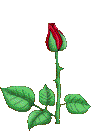 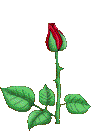 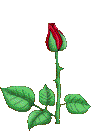 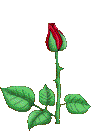 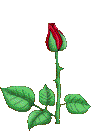 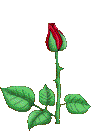 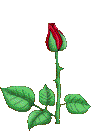 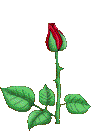 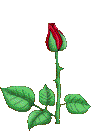 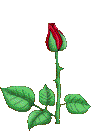 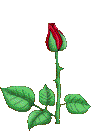 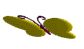 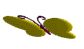 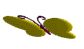 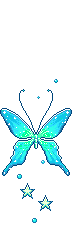 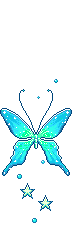 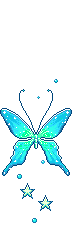 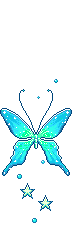 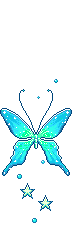 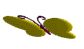 ÔN BÀI CŨ
Giới thiệu những người thuộc họ nội hoặc họ ngoại của mình
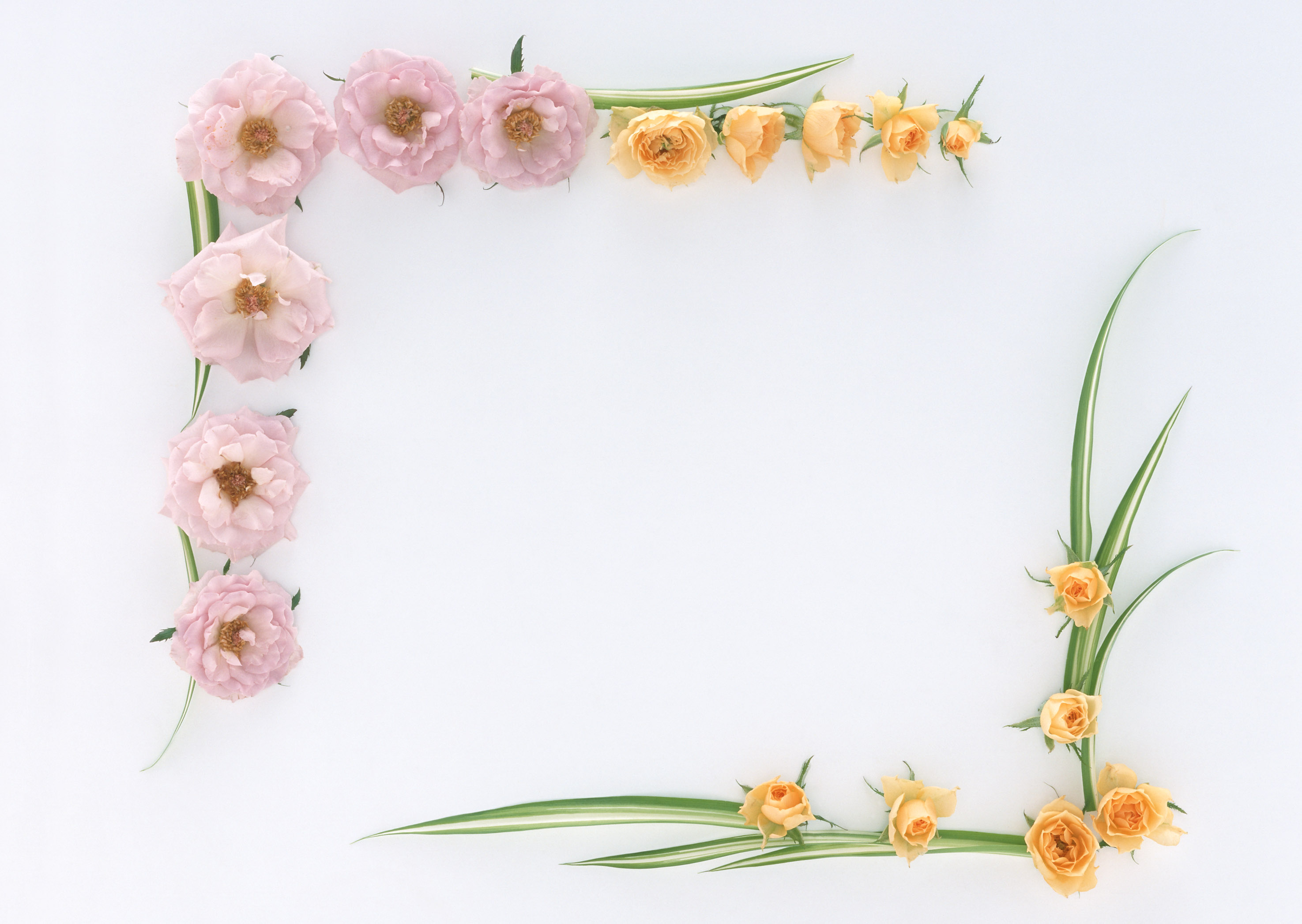 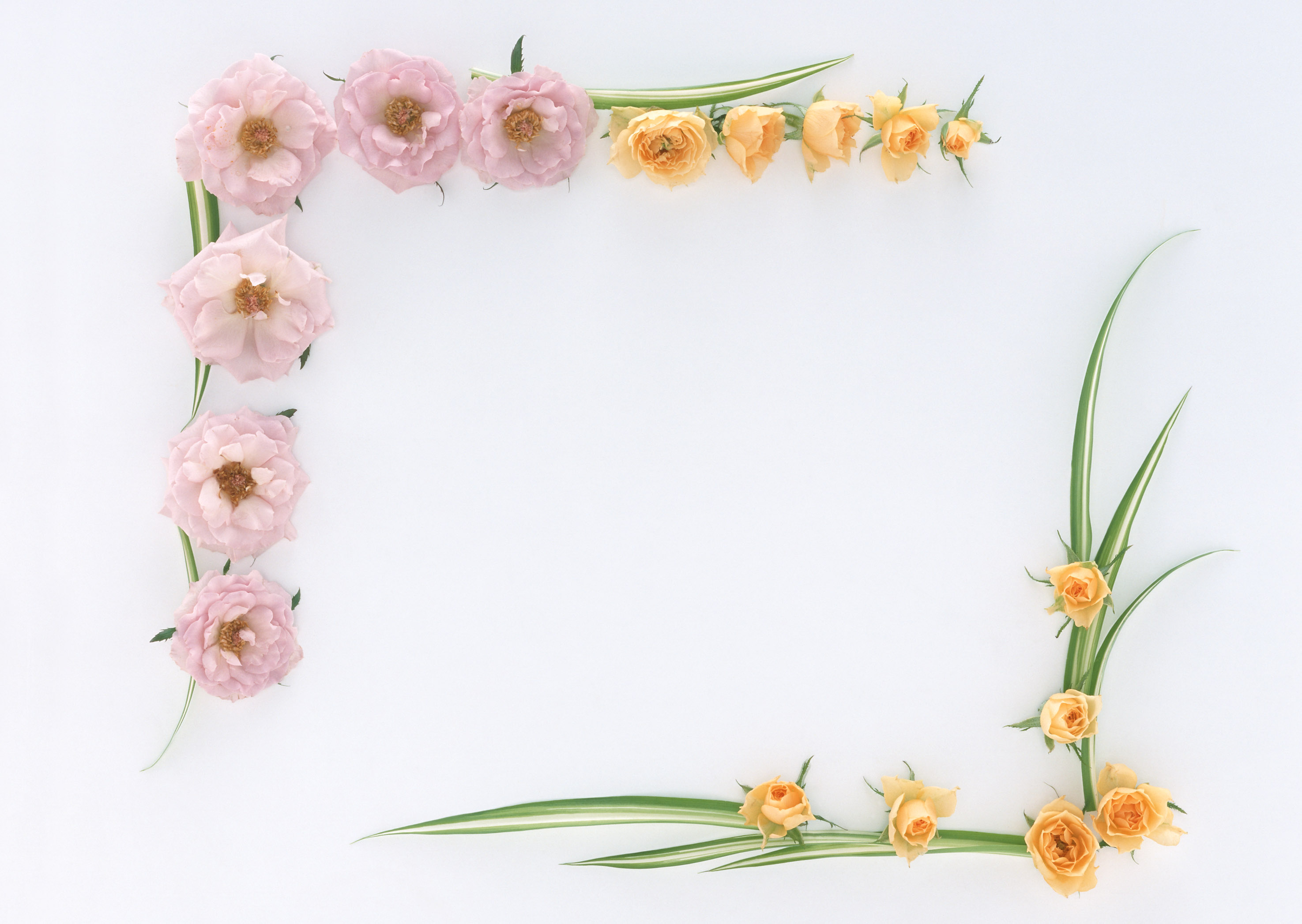 PHÒNG CHÁY KHI Ở NHÀ
Hoạt động 1: 
Một số vật dễ cháy và thiệt hại do cháy gây ra
Vô ch¸y Trung t©m Th­¬ng m¹i Quèc tÕ 
Thµnh phè Hå ChÝ Minh ngµy 29 – 10 - 2002
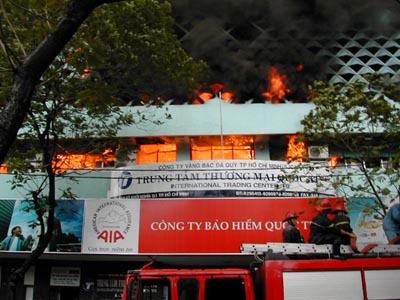 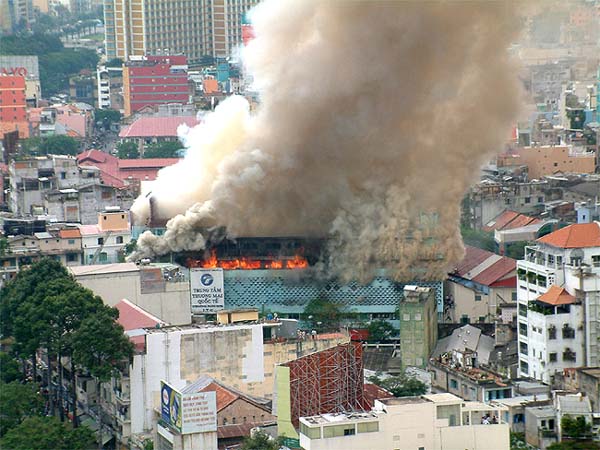 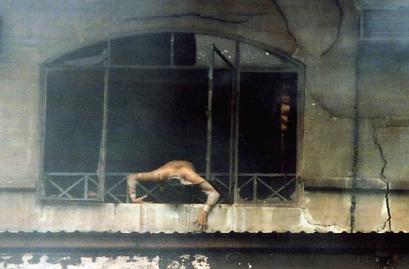 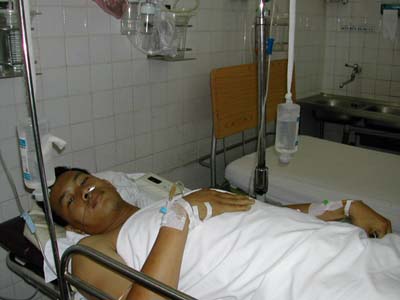 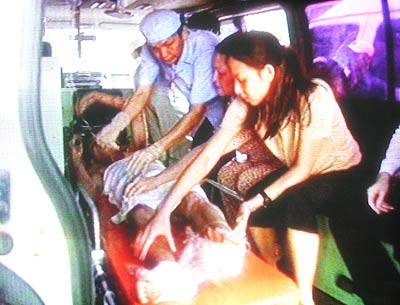 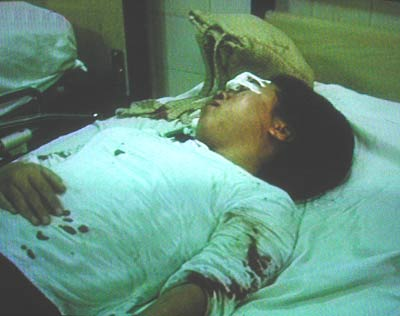 Vô ho¶ ho¹n lµm chÕt 60 ng­êi, lµm 70 ng­êi kh¸c bÞ th­¬ng. ThiÖt h¹i tµi s¶n h¬n 32 tØ ®ång.
Vô ch¸y chî Lín Quy Nh¬n ngµy 16 – 12 - 2006
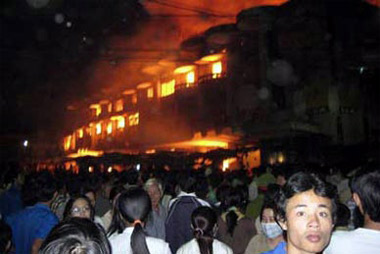 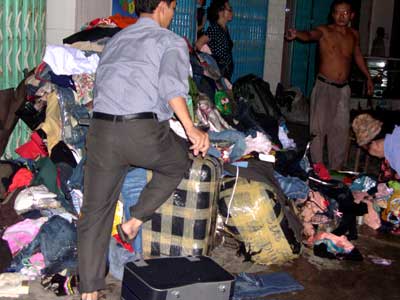 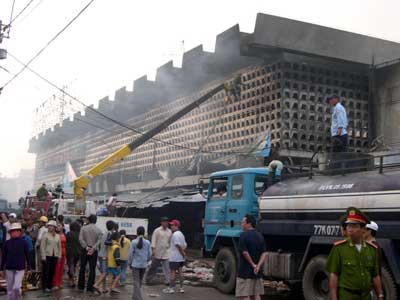 Tæng thiÖt h¹i của vô ch¸y nµy trªn 120 tû ®ång (thiÖt h¹i vÒ hµng ho¸)
Vô ch¸y lín t¹i toµ nhµ trung t©m Thµnh phè London
Có một số vật chất dễ gây cháy như: Xăng dầu, củi khô, tàn lửa, que diêm… Vì vậy không được để những chất này gần lửa.
Kết luận:
Quan s¸t- Th¶o luËn
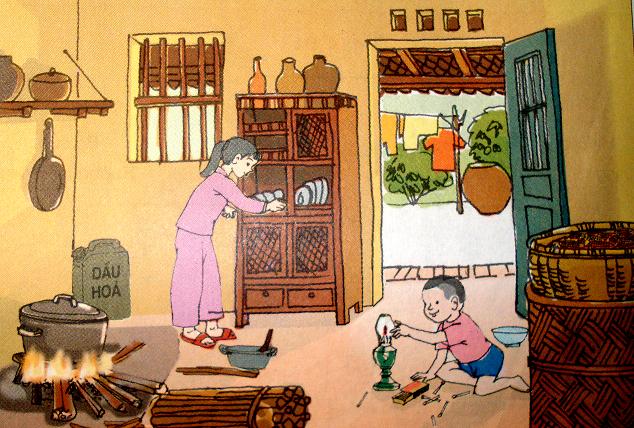 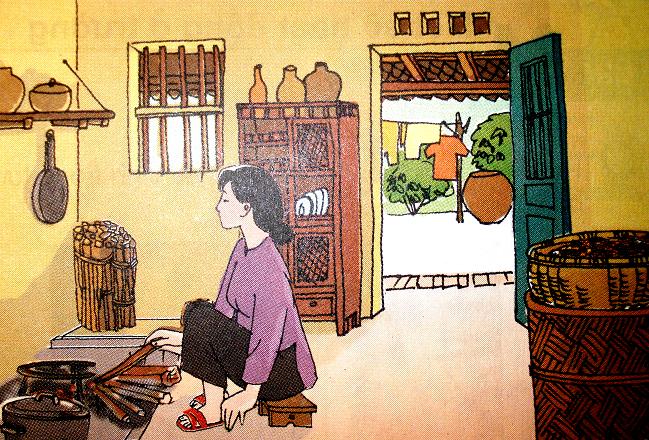 H×nh 1
H×nh 2
- ChØ  nh÷ng g× dÔ ch¸y trong h×nh 1.
    - Theo b¹n, bÕp ë h×nh 1 hay h×nh 2 an toµn h¬n trong viÖc phßng ch¸y? T¹i sao?
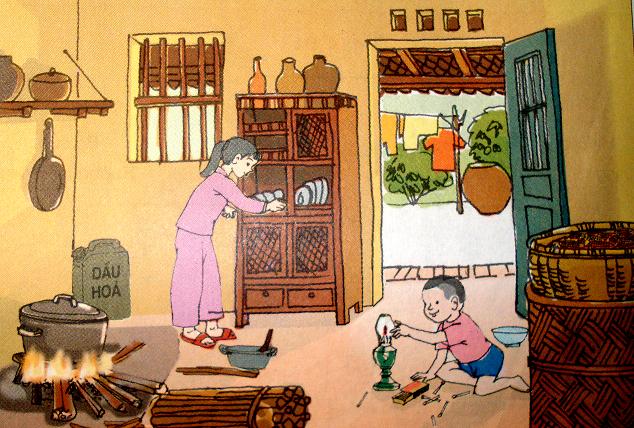 H×nh 1
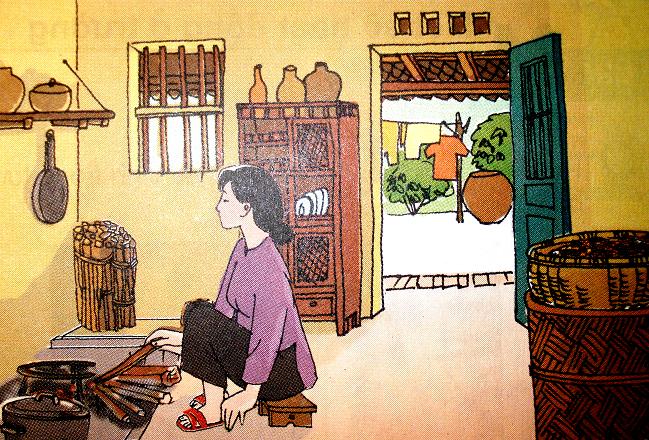 H×nh 2
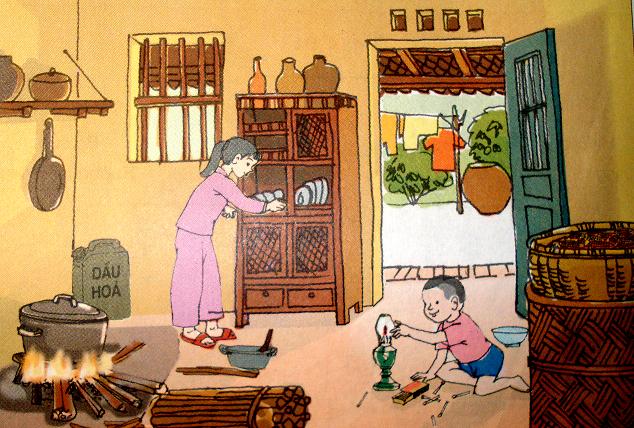 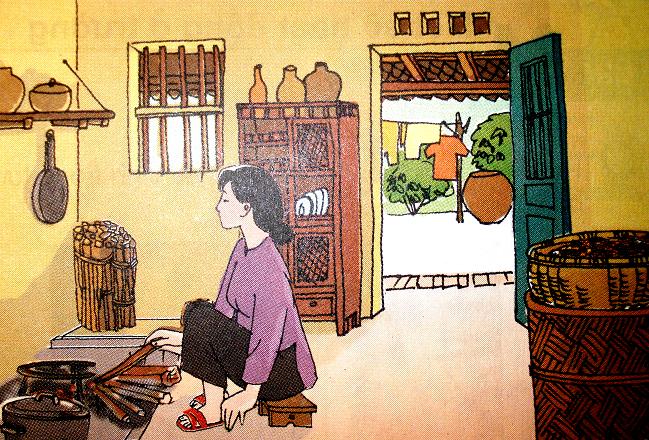 H×nh 1
H×nh 2
BÕp ë h×nh 2 an toµn h¬n trong viÖc phßng ch¸y v× mäi ®å dïng ®­îc xÕp ®Æt gän gµng , ng¨n n¾p; c¸c chÊt dÔ ch¸y nh­ cñi kh«, can dÇu ho¶… ®­îc ®Ó xa bÕp
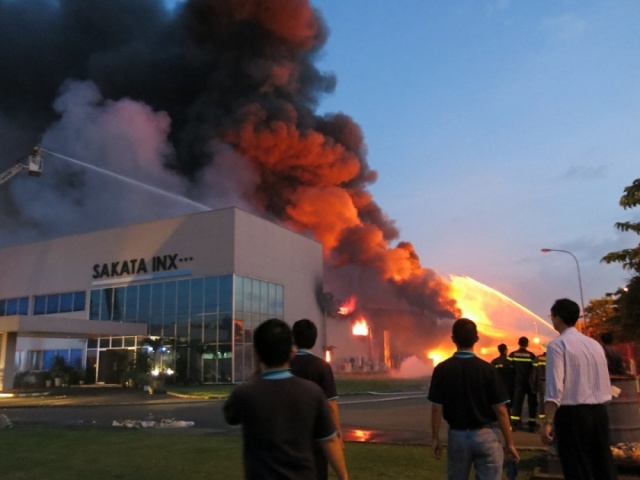 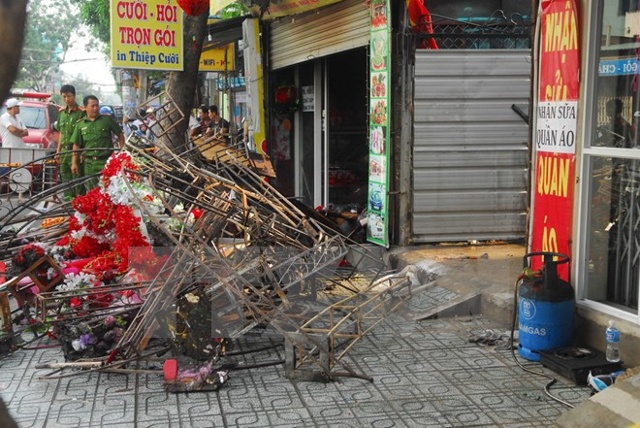 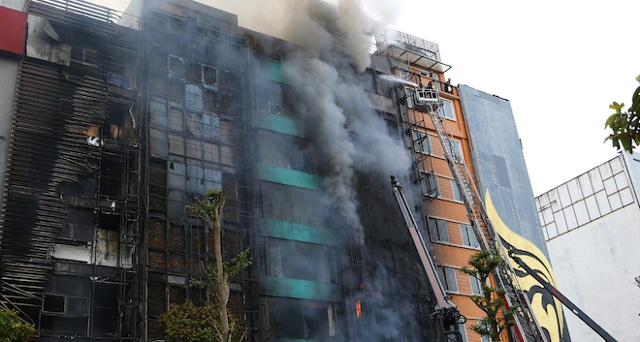 Hoạt động 2: 
Cách phòng cháy khi ở nhà
Thảo luận nhóm
Cái gì có thể dễ cháy ở nhà em? Nơi cất giữ chúng ở đâu? Đã an toàn chưa?
TH1: Em sẽ làm gì khi thấy diêm hay bật lửa vứt lung tung trong nhà mình?
TH2: Theo em, những thứ dễ bắt lửa như xăng, dầu hỏa,...nên được cất giữ ở đâu trong nhà? Em sẽ nói thế nào với bố, mẹ hoặc người lớn trong nhà để chúng được cất giữ xa nơi đun nấu của gia đình?
TH3: Bếp ở nhà em còn chưa thật gọn gàng, ngăn nắp. Em có thể nói hoặc làm gì để thuyết phục người lớn dọn dẹp, sắp xếp lại hoặc thay đổi chỗ cất giữ những thứ dễ cháy có trong bếp?
TH4: Trong khi đun nấu, em và những người trong gia đình cần chú ý điều gì để phòng cháy?
KẾT LUẬN
Cách tốt nhất để phòng cháy khi đun nấu là không để những thứ dễ cháy ở gần bếp. Khi đun nấu phải trông coi cẩn thận và nhớ tắt bếp khi sử dụng xong
Hoạt động 3: 
Trò chơi Gọi cứu hỏa
Dù sinh sống ở vùng miền nào, khi phát hiện ra cháy, cách xử lí tốt nhất là em nên nhờ người lướn giúp đỡ để dập cháy, tránh gây cháy lướn, làm thiệt hại xung quanh
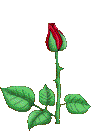 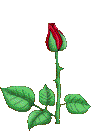 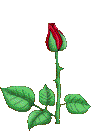 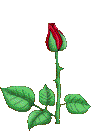 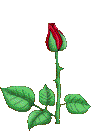 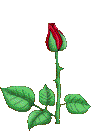 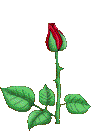 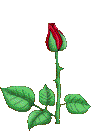 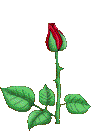 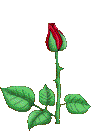 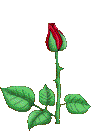 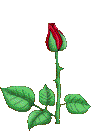 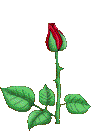 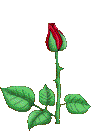 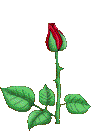 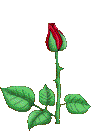 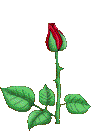 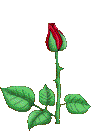 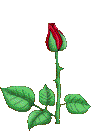 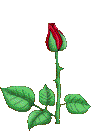 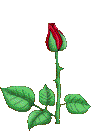 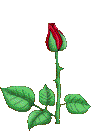 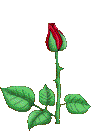 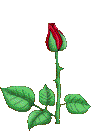 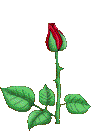 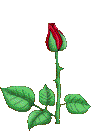 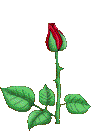 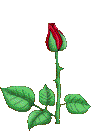 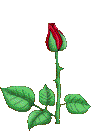 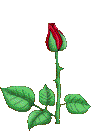 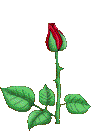 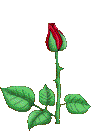 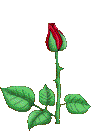 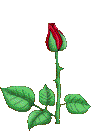 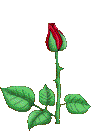 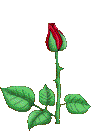 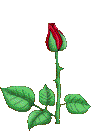 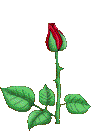 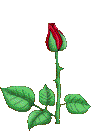 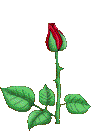 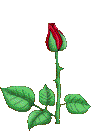 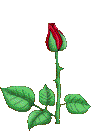 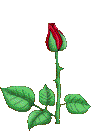 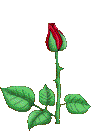 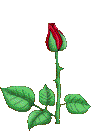 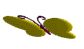 TIẾT HỌC ĐẾN ĐÂY LÀ KẾT THÚC. CẢM ƠN QUÝ THẦY CÔ VÀ CÁC EM HỌC SINH!
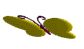 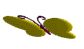 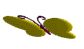